What is Psychology
Chapter 1A
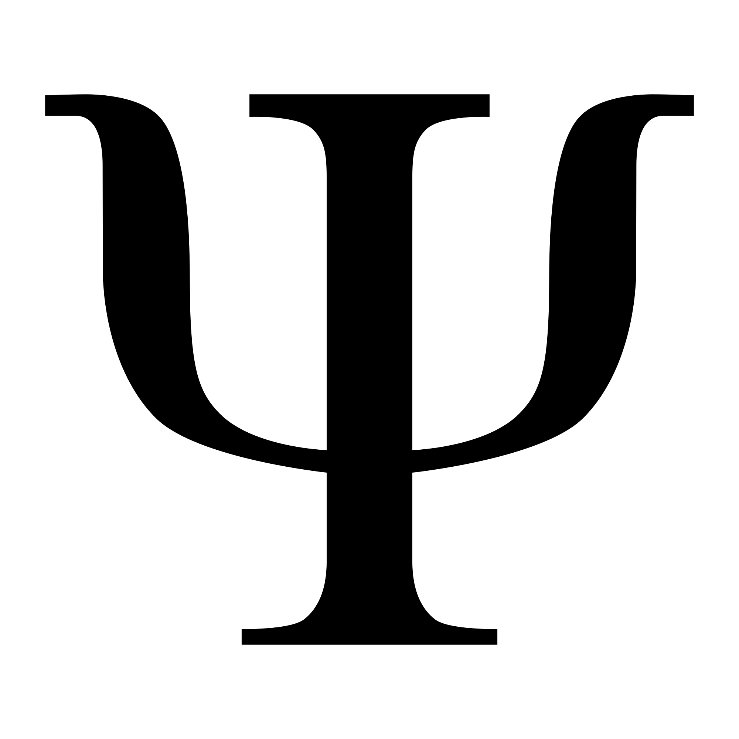 The Science of Psychology
Section 1
What is Psychology?
Study concerned w/ peoples BEHAVIOR and mental processes

How are they affected by physical state (body), mental state (mind), and external environment

Essentially, what makes people TICK

Environment vs. genetics
Psychology vs. Fake Sciences
Is based on EMPIRICAL evidence and research (experiments)

Unlike fortune telling, psychic, astrology, and graphology (handwriting)

Ex. Neither of the above predicted 9/11 or WWII
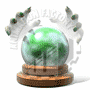 Birth of Modern Psychology
Early psychologists wanted to __________ behavior.

1. Describe: What is the happening?

2. Predict: What will happen?

3. Understand: Why is it happening?

4. Modify: Change what will happen.
Phrenology
Came before Psychology

Believed different bumps on the head accounted for behavior

Ex. Anger, depression and even stealing

Considered a PSEUDOSCIENCE (nonsense)
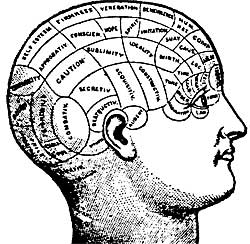 Psychology Today (5 Perspectives)
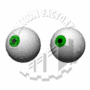 1. Biological
2. Learning
Focus on the PHYSICAL:

Hormones

Chemicals in the body

Electrical impulses

Handicap or disease
Focus on the ENVIRONMENT:

Behavior is based on rewards and punishments

Ex. School; reward for studying / punishment for not (your grade)
Learning perspective example:
1. I could sleep in an extra 30 minutes in the morning

Reward: extra sleep

Punishments: no breakfast

2. On my planning period I can go for a walk instead of do work

Reward: exercise

Punishment: I have to do work later at home
3. Cognitive
4. Sociocultural
What goes on in YOUR HEAD

How we reason

Remember 

Understand
Impact OTHER PEOPLE have on us

Language

Beliefs

What we eat / how we dress
5. Psychodynamic
Unconscious forces from within

How do we deal with conflict?

Ex. We see a burning van with people inside, what would be some ways people would respond?
Section 1 Review:
1. What is the study concerned with peoples behaviors?

2 List 3 fake sciences.

3. What is the LEARNING PERSPECTIVE based on? Give you own example.

4. How are the COGNITIVE and SOCIOCULTURAL perspectives different?
What Psychologists Do
Section 2
Basic Psychology
Seeking knowledge to UNDERSTAND something rather than using it

Ex. Why does something work?


Many basic psychologists have advanced (doctoral degrees)

Might try to do research on how peer pressure influences a persons decision making process
Applied Psychology
Studying something to USE it in the real world

Studying food habits to improve people’s  health

Will take the research they have found (or others have found) and try and APPLY it to the real world

Might ask how can the knowledge learned about peer pressure be used to decrease bad decision making
5 Types of Psychotherapists
1. Psychotherapists

Any type of THERAPIST

Term is NOT regulated

May have NO degree or an ADVANCED degree

Ex. Herbal
2. Clinical Psychologists
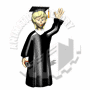 Diagnoses and treats emotional problems

Mild (anger) to severe (Schizophrenia)

Has a Ph.D. or Psy.D.

Unlikely to use medicine / may treat anxiety with meditation
Class Changes for Tomorrow
1. Class will begin at 1:05 PM and go until 2:20 

2. Auto bypass of lobby will be activated so I don’t have to let people in after their WiFi bounces them out
Psychoanalysis
System of therapy which tries to treat MENTAL DISORDERS by bringing REPRESSED feelings and fears into the conscious mind

To REPRESS is to subconsciously forget a traumatic memory as a natural defense mechanism to handle or resolved a conflict
3. Psychoanalyst
Practices only ONE form of therapy 

Must have an advanced degree in (Ph.D.) in psychoanalysis

May treat ANY kind of EMOTIONAL disorder

Must have undergone psychoanalysis themselves
4. Psychiatrist
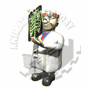 Has a MEDICAL degree (M.D.)

May also treaty both mild and severe emotional problems

Most likely to use medicine to treat problems bc of medical background

Ex. Severe anxiety would be treated with XANAX
Counselor (marriage, family and child)
Treats common individual and family problems

May also deal with ABUSE and ADDICTION

Usually gives advice

Generally has at least a Masters Degree in Psychology (M.A)

Ex. 2 siblings are fighting bc one is better at sports
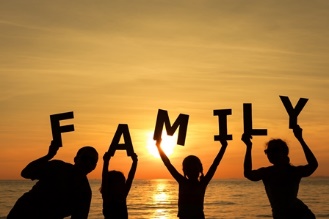 Section 2 Review:
1. What type of degree must a CLINICAL psychologist have?

2.  Describe a PSYCHOANALYST.

3. How is a PSYCHIATRIST likely to treat a patient? Why?

4. Give an example of what type of issue a COUNSELOR might encounter? How would they solve it?
Critical and Scientific Thinking in Psychology
Section 3
Ask Questions!
Children will ask, “Why is the sky blue”

We tend to stop asking questions as we get older

We also become less creative

Don’t be afraid to question anything!
Define Your Terms
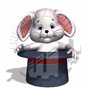 Be as specific as possible

Ex. Can animals use LANGUAGE?

Technically, YES if language is defined as any COMMUNICATION

We will use the scientific method with HYPOTHESIS and OPERATIONAL DEFINITIONS
Examine the Evidence
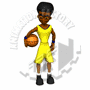 In research an idea MUST be back by evidence

Ex. “LeBron James is the greatest basketball player because he is”

Lazy argument bc there is no FACTS stated to prove or back the point
Objective
Subjective
Something that is FACTUAL

Mr. Gregory is left handed

There are 50 states in the U.S
Something that is OPINION

Left handed is better than right handed

Puerto Rico should be the 51st state
Assumptions and Biases
Assumptions
Biases
Beliefs that are taken for granted

Ex. My friend’s wife looks Asian so I assumed she spoke Chinese
Assumptions that keep us from examining the evidence clearly

Ex. History teachers are the smartest teachers in the school

(I’m Biased bc I am one)
Avoid Emotional Reasoning
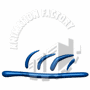 Emotion can be a powerful MOTIVATOR 

You may have strong feelings already about; immigration, origin of life, racism, sexism etc.

Disagreement is fine but ask yourself is it because EVIDENCE or BIAS?

This may be the hardest question we ask ourselves
Don’t Oversimplify (overgeneralize)
Using one persons story to define everything

“My friend is on welfare and never looks for a job and is lazy”

Therefore, EVERYONE on welfare is lazy

Known as ARGUMENT BY ANECDOTE (one persons story)
Tolerate Uncertainty
Researchers must avoid drawing conclusions until other researchers have REPLICATED their findings

This means the same conclusion must happen over and over again

Ex. Gravity; if I drop a pencil it will fall downwards EVERY time.

Most things are not this certain
Section 3 Review:
1. In RESEARCH what must ideas be backed by?

2. What is a BIAS? Give an example.

3. Give an example of a SUBJECTIVE and OBJECTIVE idea.

4. What does it mean to OVERSIMPLIFY? Give an example.

5. What must happen for researchers to draw CONCLUSIONS?
Descriptive Studies: Establishing the Facts
Section 4
Case Study
Detailed description of a particular individual being studied

Can include information about a person’s childhood, dreams, relationships or experiences

Most commonly done by CLINICIANS

Read case study p.18 for example (don’t copy)
Observational Studies
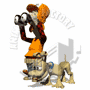 Researcher OBSERVES a person (or animals) behavior without intruding

Purpose is to find out how people act in their NORMAL environment

Can take place in a LABORATORY (more control) or in NATURE (home, school, etc.)

Issue with LAB is that people usually act differently when we know we are being watched
Tests Should Be Both:
Reliable
Valid
Produces the SAME results over and over

Ex. If I give you 2 versions of a quiz and you score a “100” and a “50”
Must measure what it is DESIGNED to measure

Ex. If I teach the Civil War, the test should be on the Civil War
Testing Norms
Established standards of PERFROMANCE from the past

Test a large group of people

Norms will show which scores are considered high, low, or average

Will change test to test
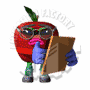 Surveys
Questionnaires that directly ask people about an issue or topic

Goal is to get a REPRESENTATIVE SAMPLE

A group of people who ACCURATELY reflect the larger population

Should generally contain different: Gender, race, age, and socioeconomic status (wealth level)
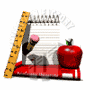 Problems with Surveys
Many choose to stay silent and decline surveys if their opinion is unpopular

People sometimes LIE

Only survey ONE group of people (not representative of population)

Ex. I survey only wealthy people about how the economy is going
Section 4 Review:
1. Who MOST commonly does case studies? 

2. What makes a test VALID and RELIABLE? Give your OWN example of each.

3.  What are testing NORMS meant to show?

4. List a few PROBLEMS with surveys.
Create a Survey
By yourself or in a group (3 max) create a 5 question survey

Make sure the LANGUAGE is clear

Survey at LEAST 6 people from the room

Calculate your results
Example:
Who was the 3rd president of the U.S? (Trivia)

Who would you have voted for in the last election? (Multiple Choice)

What age do you think people should drive at? (Open Opinion)

Do you believe in God? (Yes or NO)

Do you prefer coke or Pepsi? (Comparison)